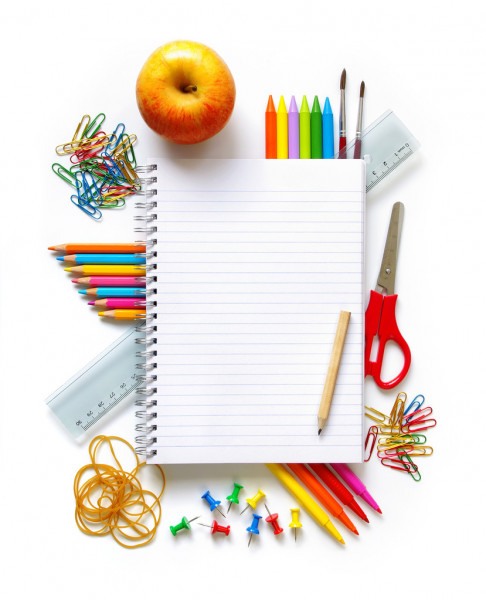 Думай,играй, отгадывай
Автор презентации 
учитель начальных классов 
Колосова Юлия Николаевна
МБОУ «Краснояровская школа № 30 
им. Героя России А. Галле»
Принцесса испекла для праздника кексы. Помоги ей найти пары одинаковых кексов.
Коты греются на солнышке. Посмотри внимательно: в какой последовательности они сидят на заборе? Догадайся, какой окраски будут коты, которые придут на свободные места.
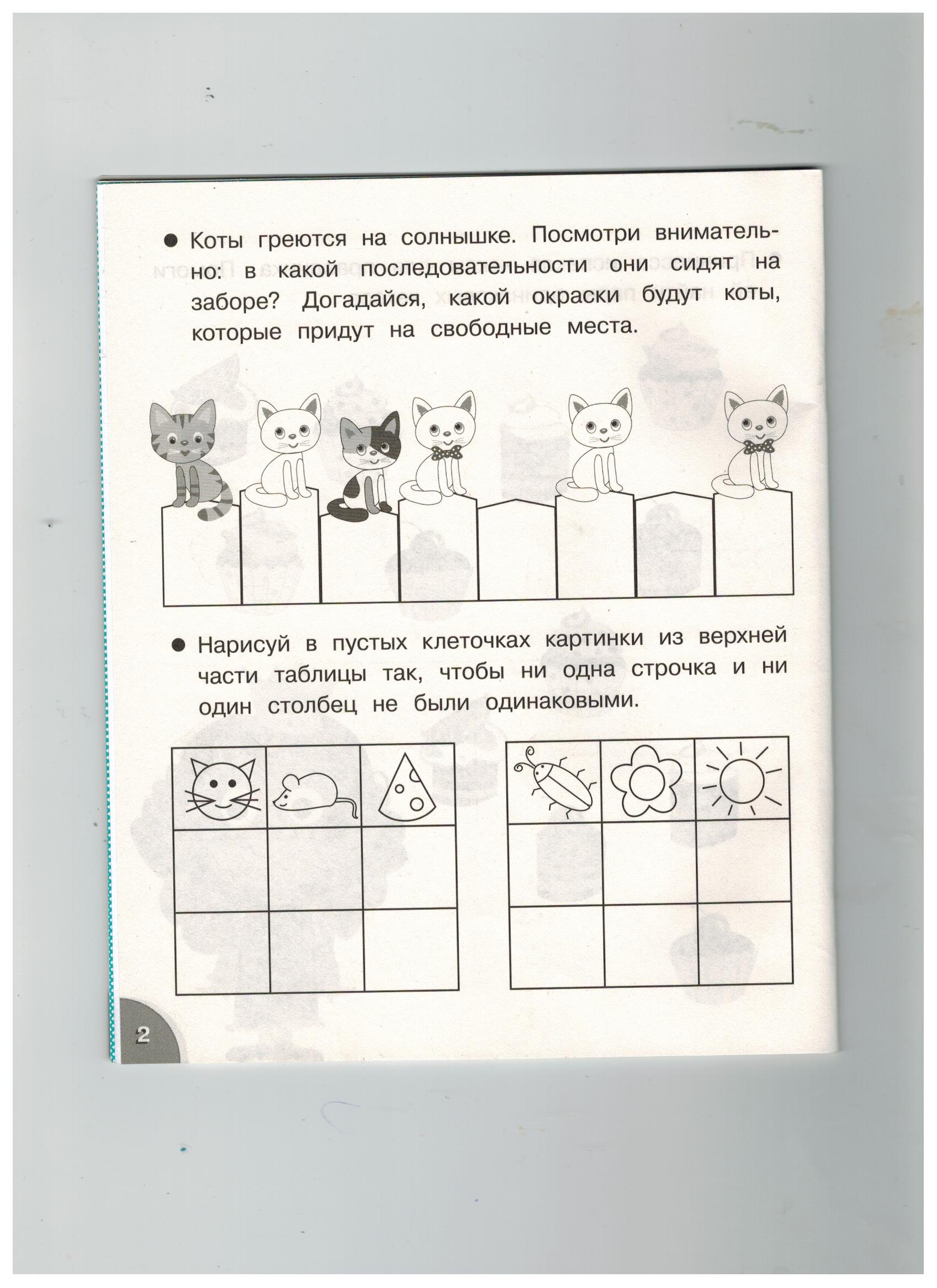 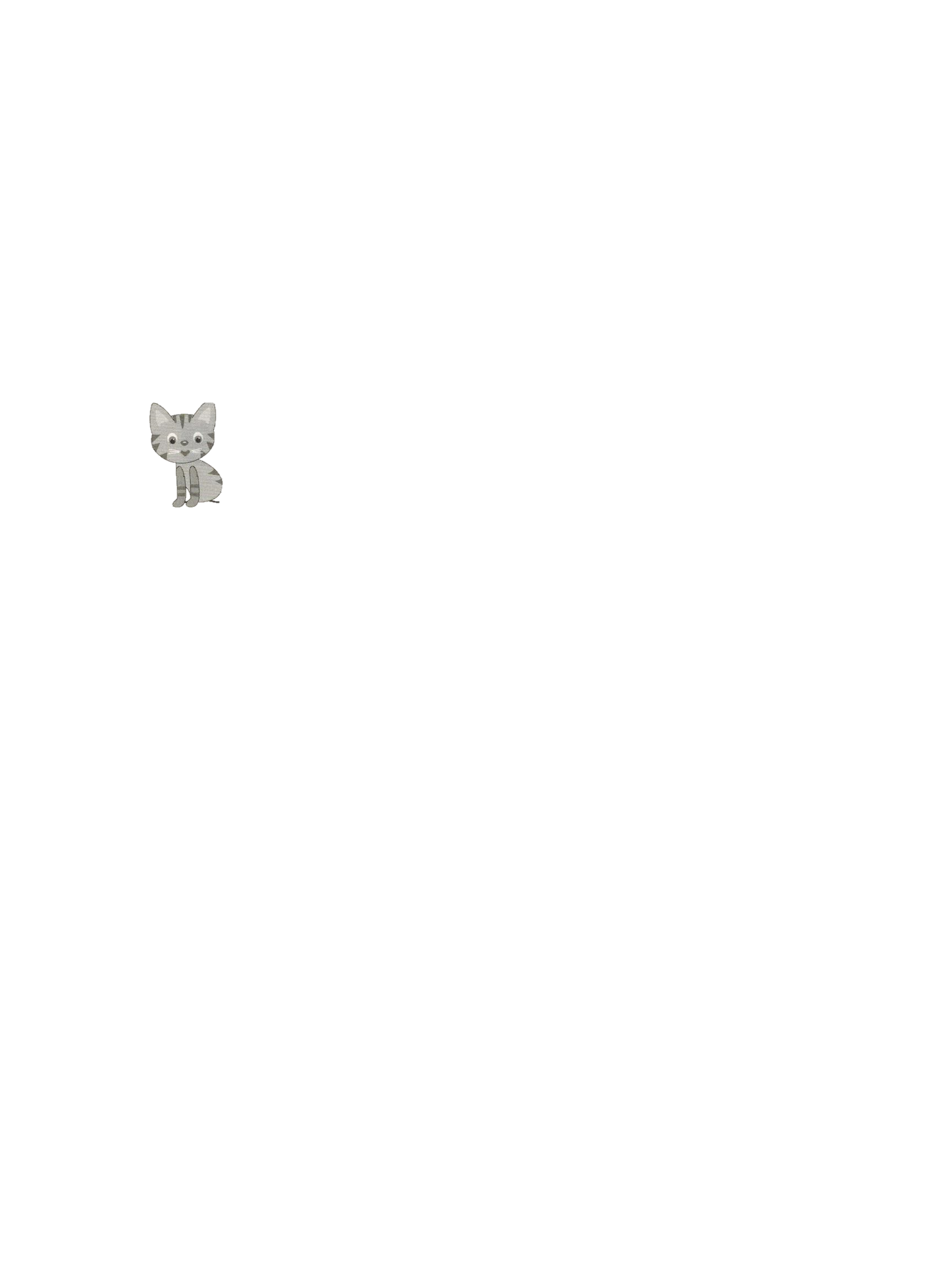 Нарисуй в пустых клеточках картинки из верхней части таблицы так, чтобы ни одна строчка и ни один столбец не были одинаковыми.
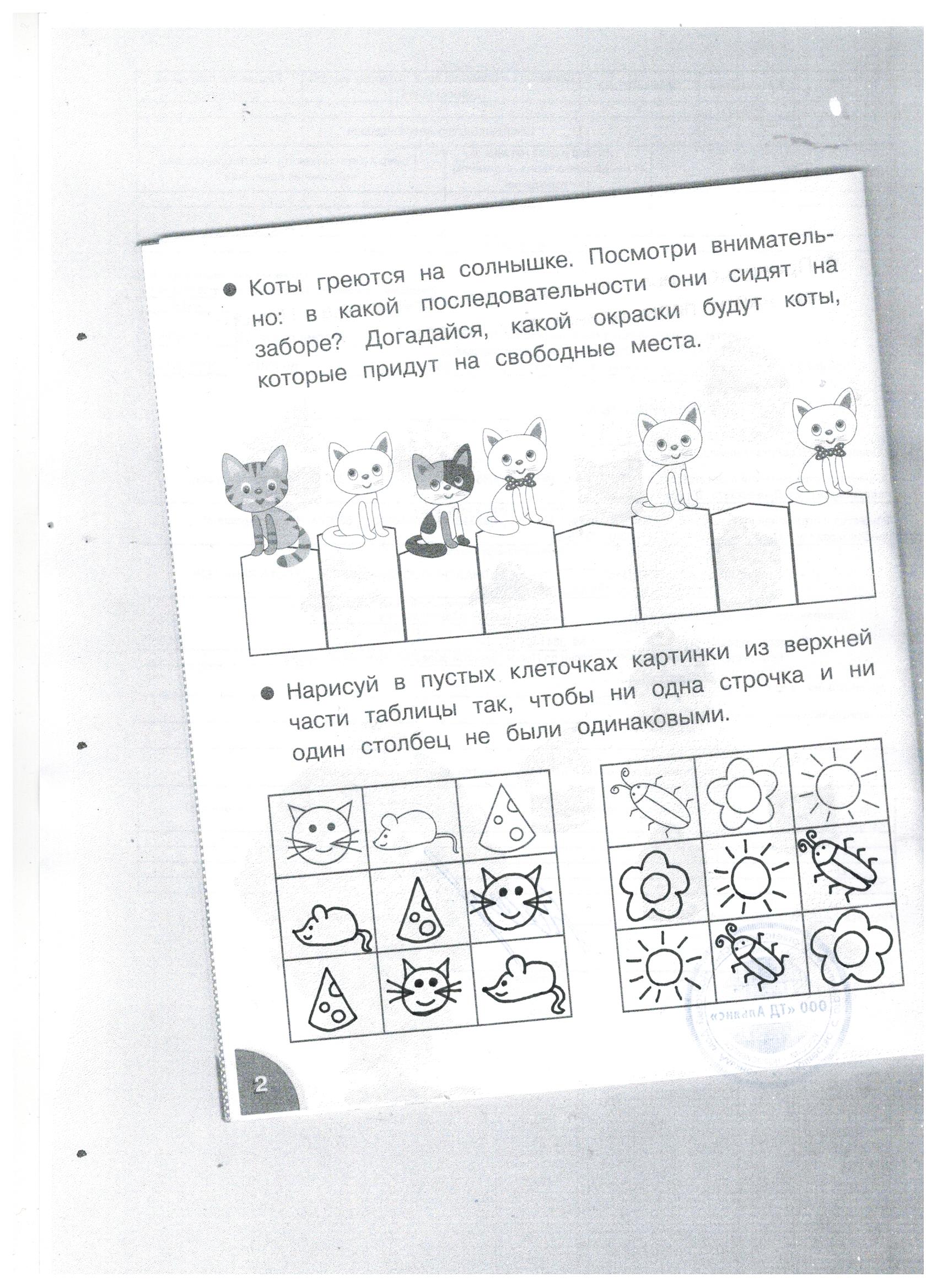 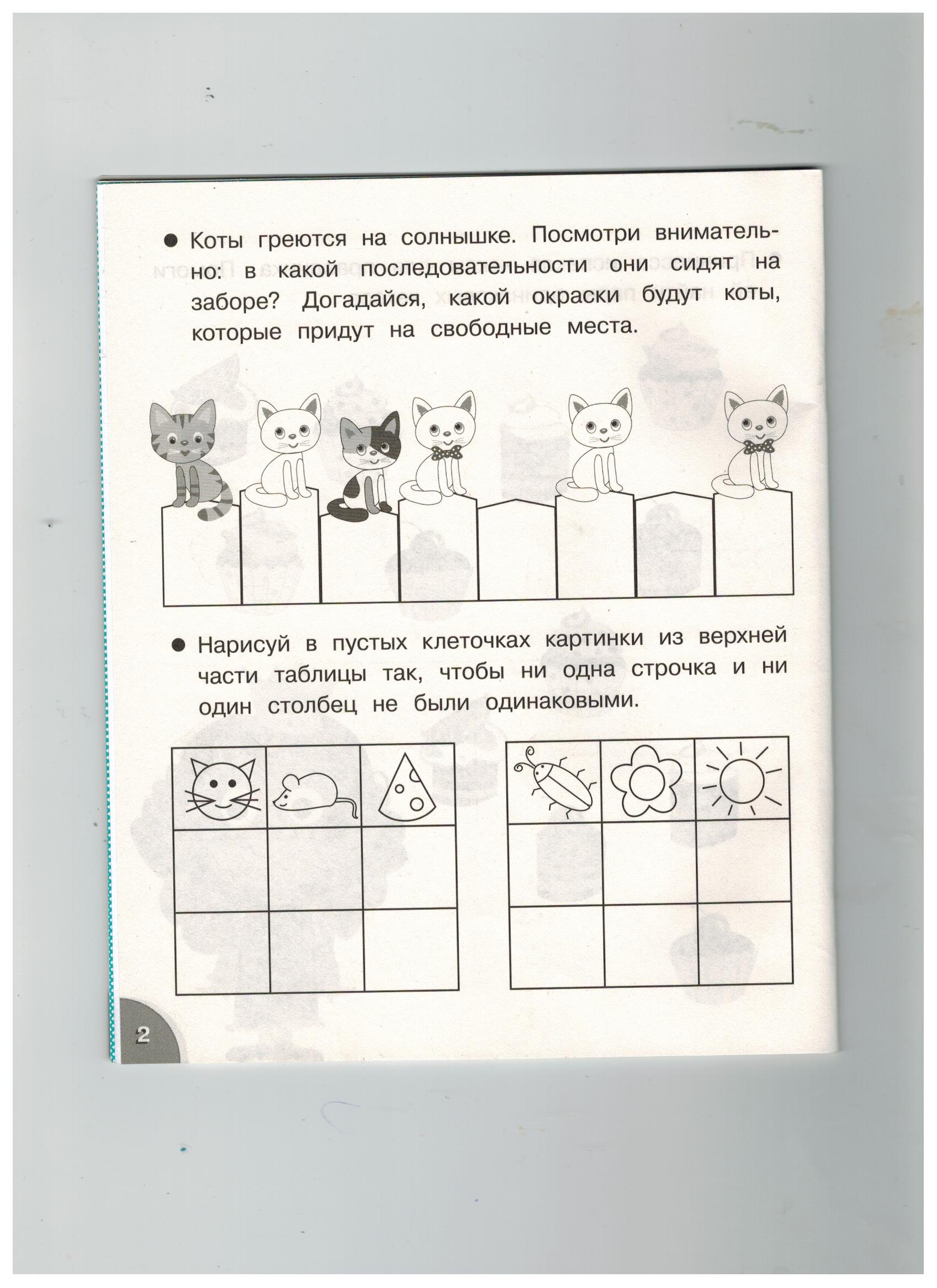 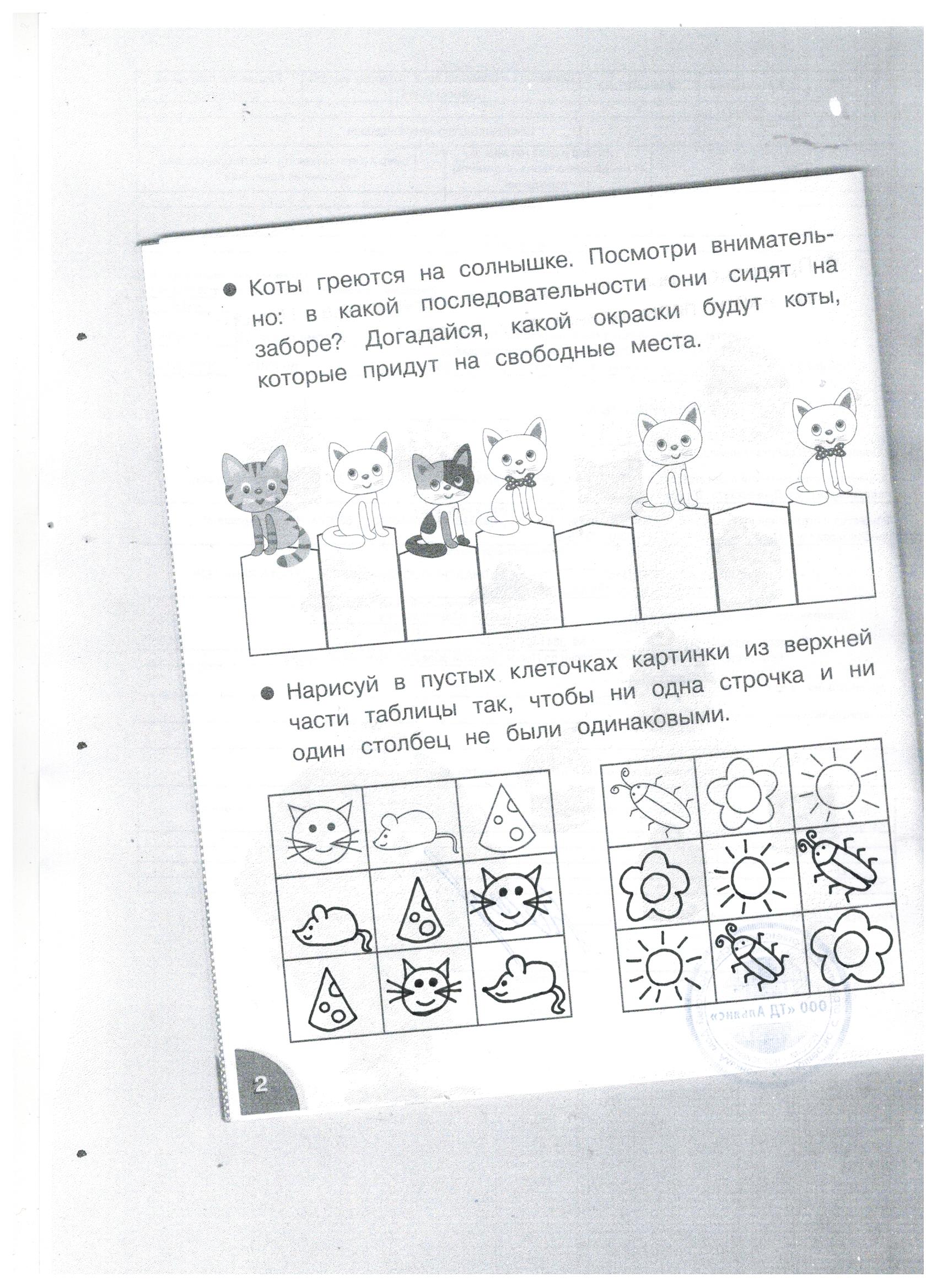 Рассмотри картинки. Расскажи чем похожи и чем отличаются предметы в парах.
Круглые 
(форма круга)
Застёжки
Погодные 
явления
Головные уборы
Инструменты
Фрукты
Игрушки
Животные (звери)
Дорисуй портреты девочек: у девочки с длинными волосами – круглые серёжки, а на шее – бусы;у девочки с короткими волосами – квадратные серёжки, а на шее – цепочка с подвеской;у девочки с косичкой – овальные серёжки, а на шее платочек;у девочки с чёлкой – треугольные серёжки, а на голове – ободок.
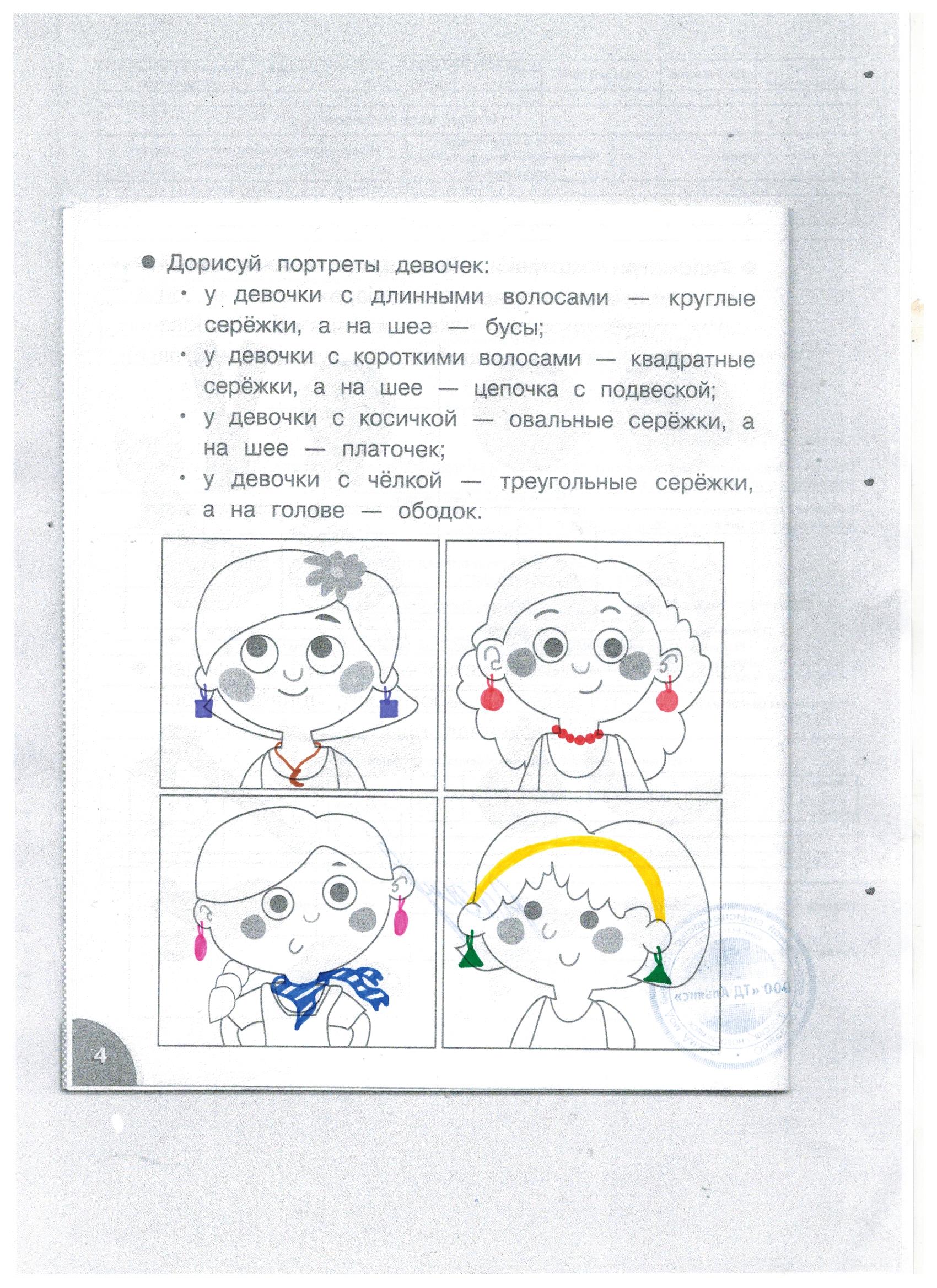 Соедини пары линиями. Например: тарелка супа – ложка.
Кружки поставили сушиться вверх дном. Нарисуй, как теперь будет выглядеть узор.
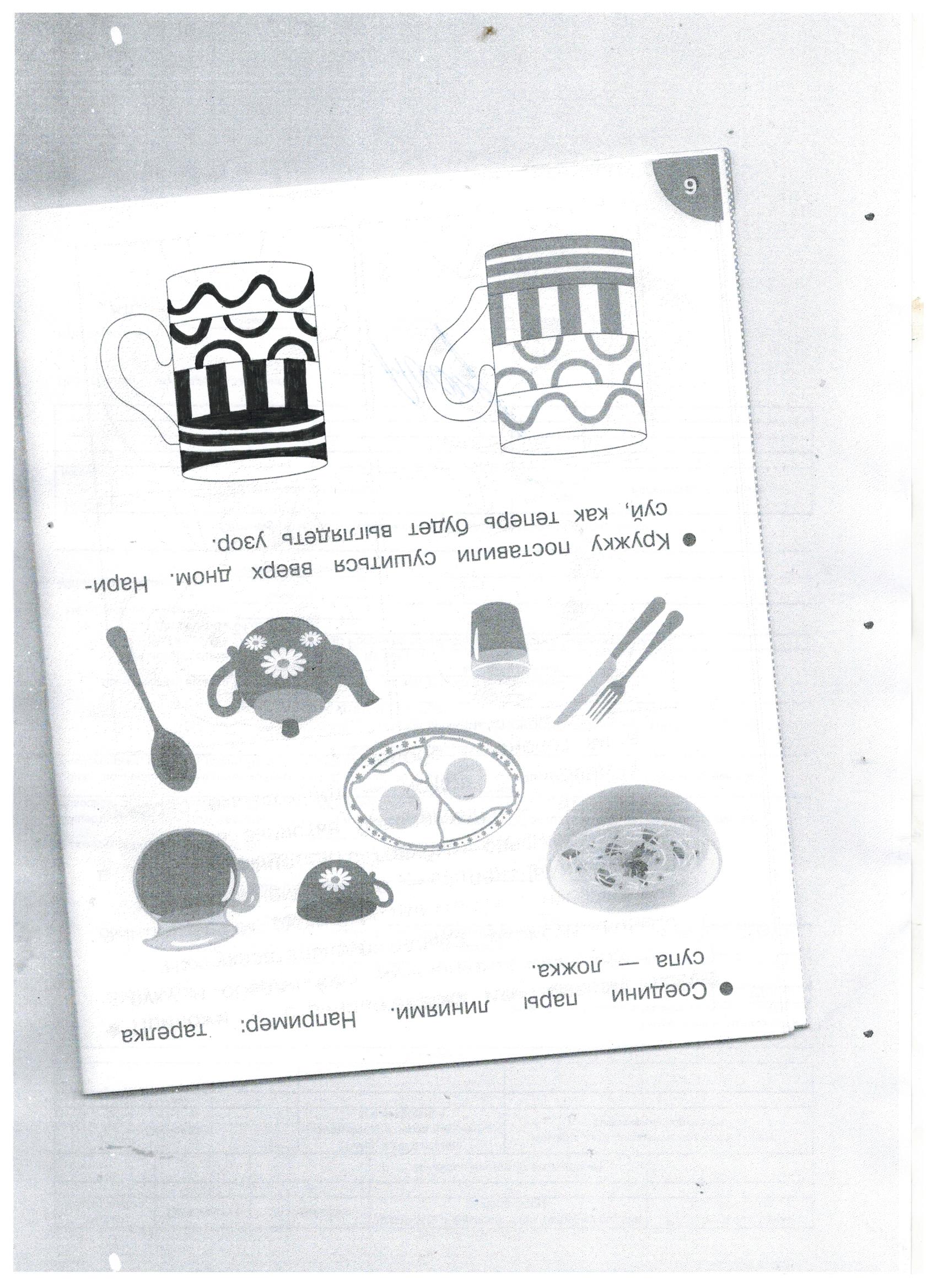 Помоги ёжику найти на полянке съедобные грибы, пять яблок и пять шишек, трёх бабочек и трёх стрекоз.
Посмотри на картинки и подумай, что используют зимой, а что весной, летом и осенью. Соедини картинки линиями с соответствующим временем года. Какие предметы могут пригодиться в разные времена года?
Дорисуй картинку так, чтобы кактусы и кашпо стали одинаковыми.
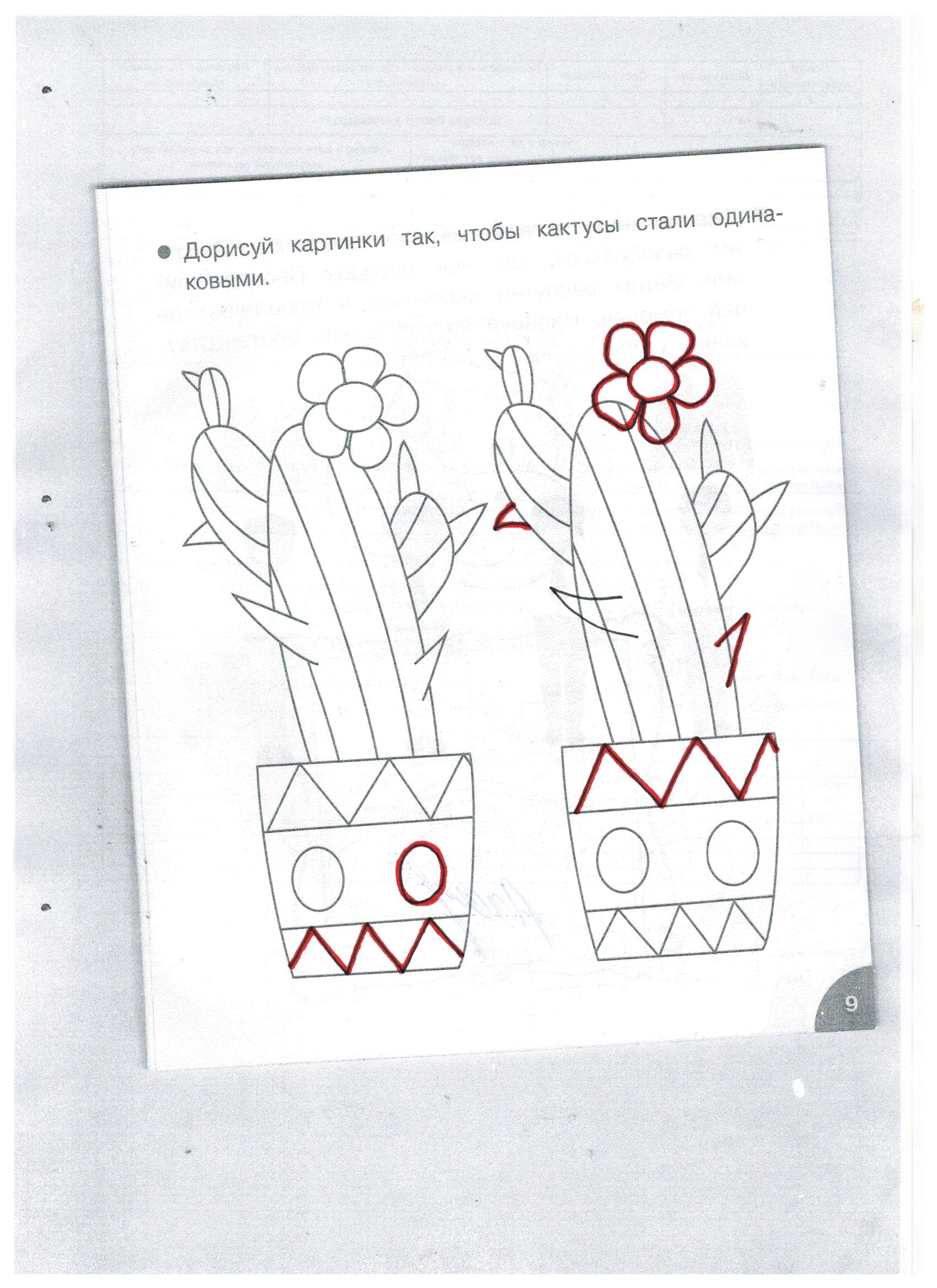 Джентльмены перепутали свои пиджаки. Помоги им разобраться, где чей пиджак.
Запиши на строчках как можно больше слов, заканчивающихся на –йка. Обрати внимание на картинки.
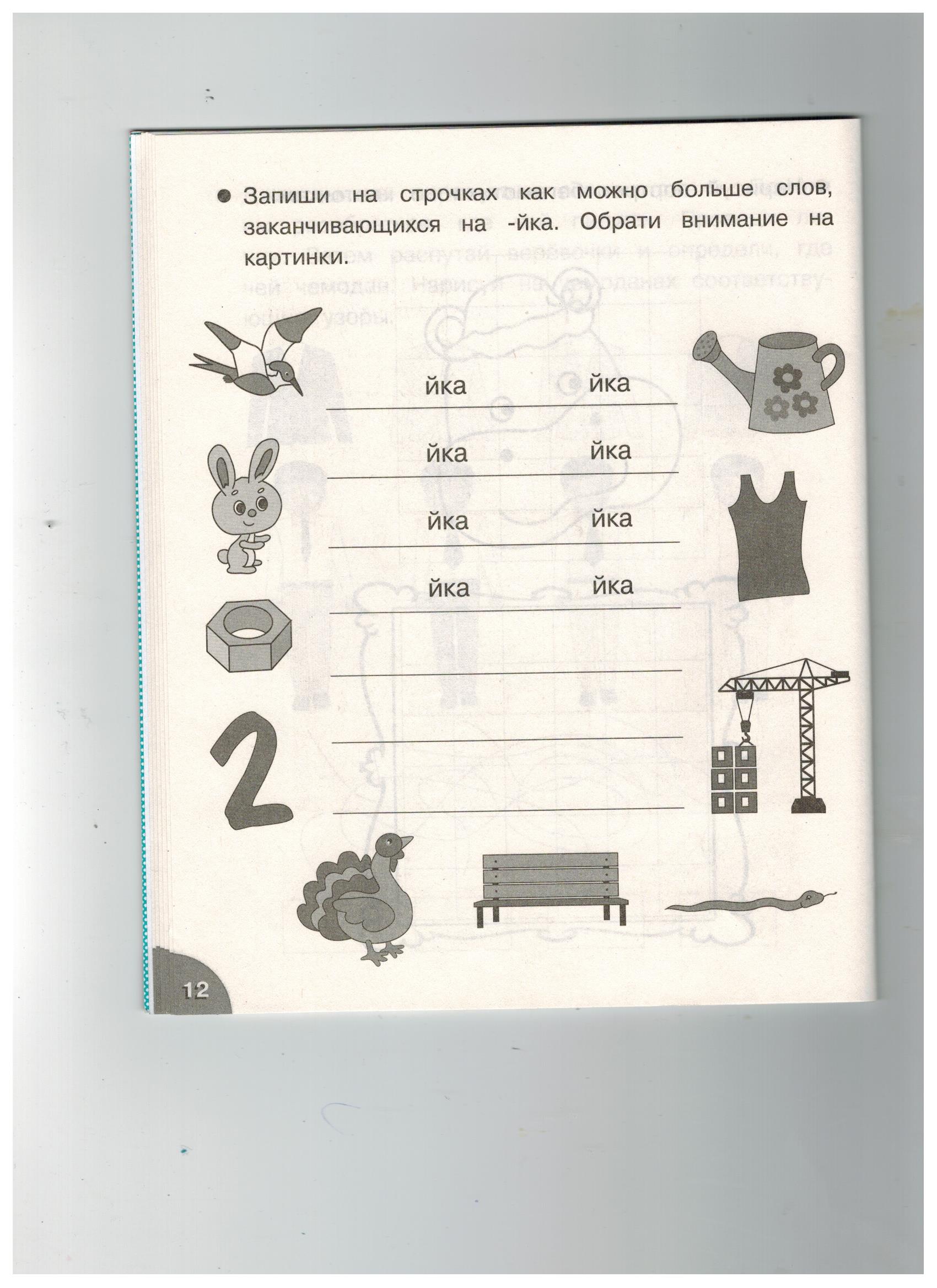 ча
ле
за
ма
га
стро
дво
зме
индейка
скамейка
лайка      мойка
сойка   стайка
Помоги грузовику отвезти продукты в магазин. И не забудь по пути забрать коробки.
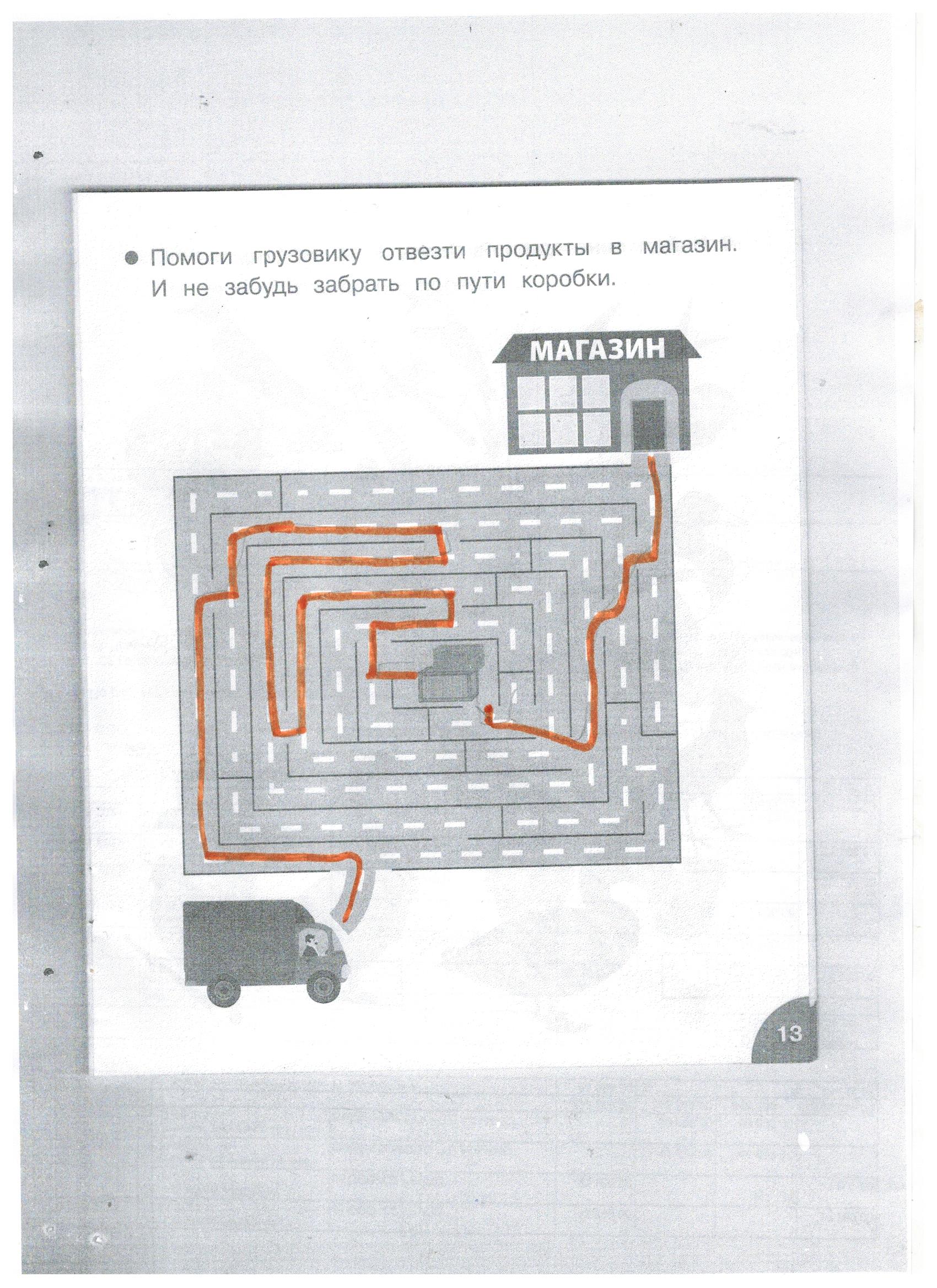 Найди тень каждой птицы.
Впиши цифры от1 до 4 в квадратики так, чтобы картинки шли по порядку.
4
1
2
3
1
3
4
2
1
4
3
2
Посчитай количество фруктов и овощей каждого вида.
4
5
5
5
6
5
6
Помоги павлину найти своё перо.
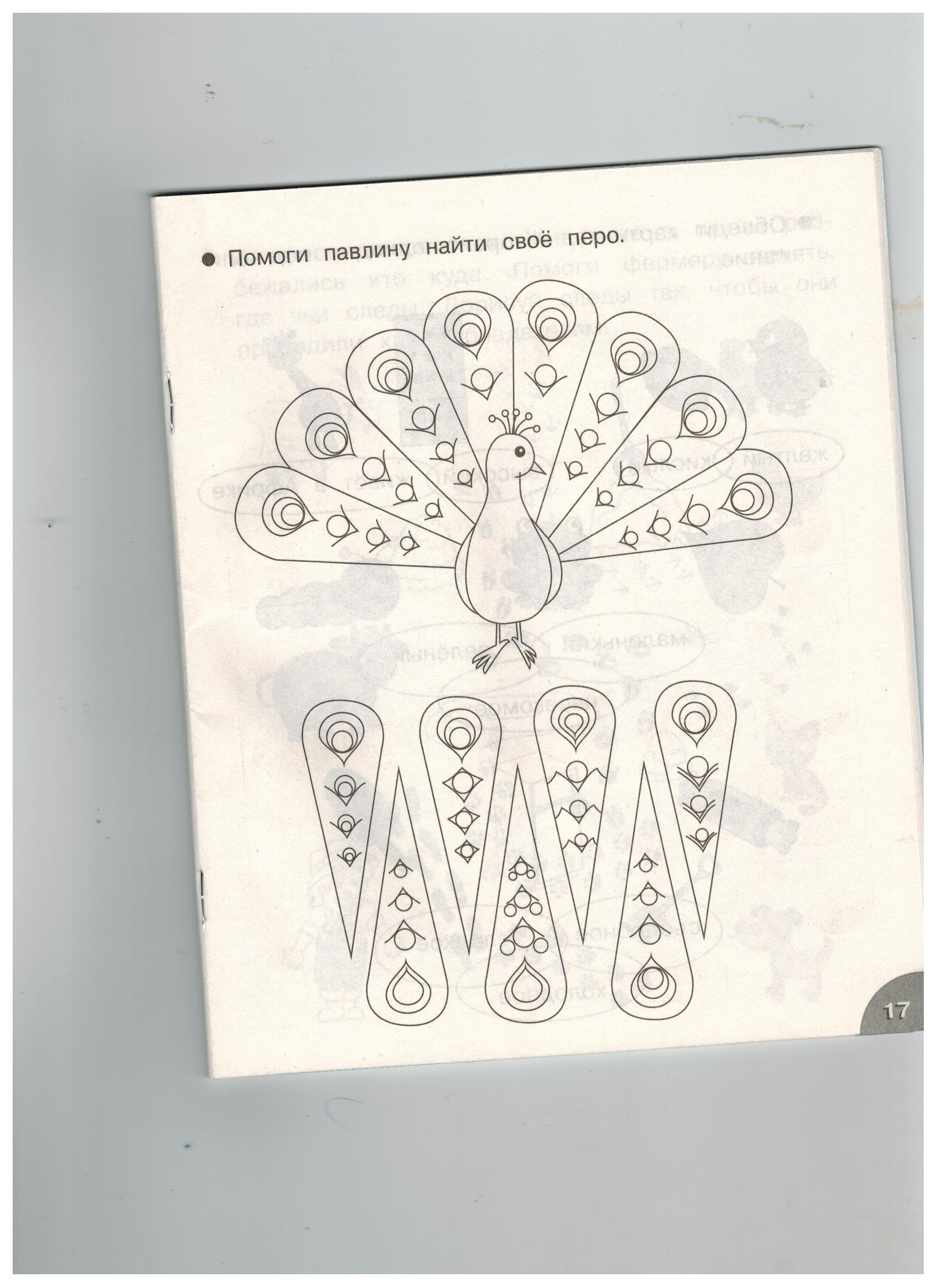 Обведи картинку, которая подходит под описание.
Раскрась бабочек, которые летят наверх голубым карандашом, бабочек, которые летят вниз, оранжевым карандашом, тех, которые летят влево, красным, а тех , которые летят направо, жёлтым.
Найди лишнюю картинку в каждом ряду. Объясни свой выбор.
Найди пару для каждой картинки. Соедини пары линиями.
Что взять с собой в отпуск? Обведи только те предметы, которые положишь в чемодан.
Догадайся, какой бабочкой станет каждая гусеница. Раскрась крылья бабочек.
Что у какой улитки на обед.
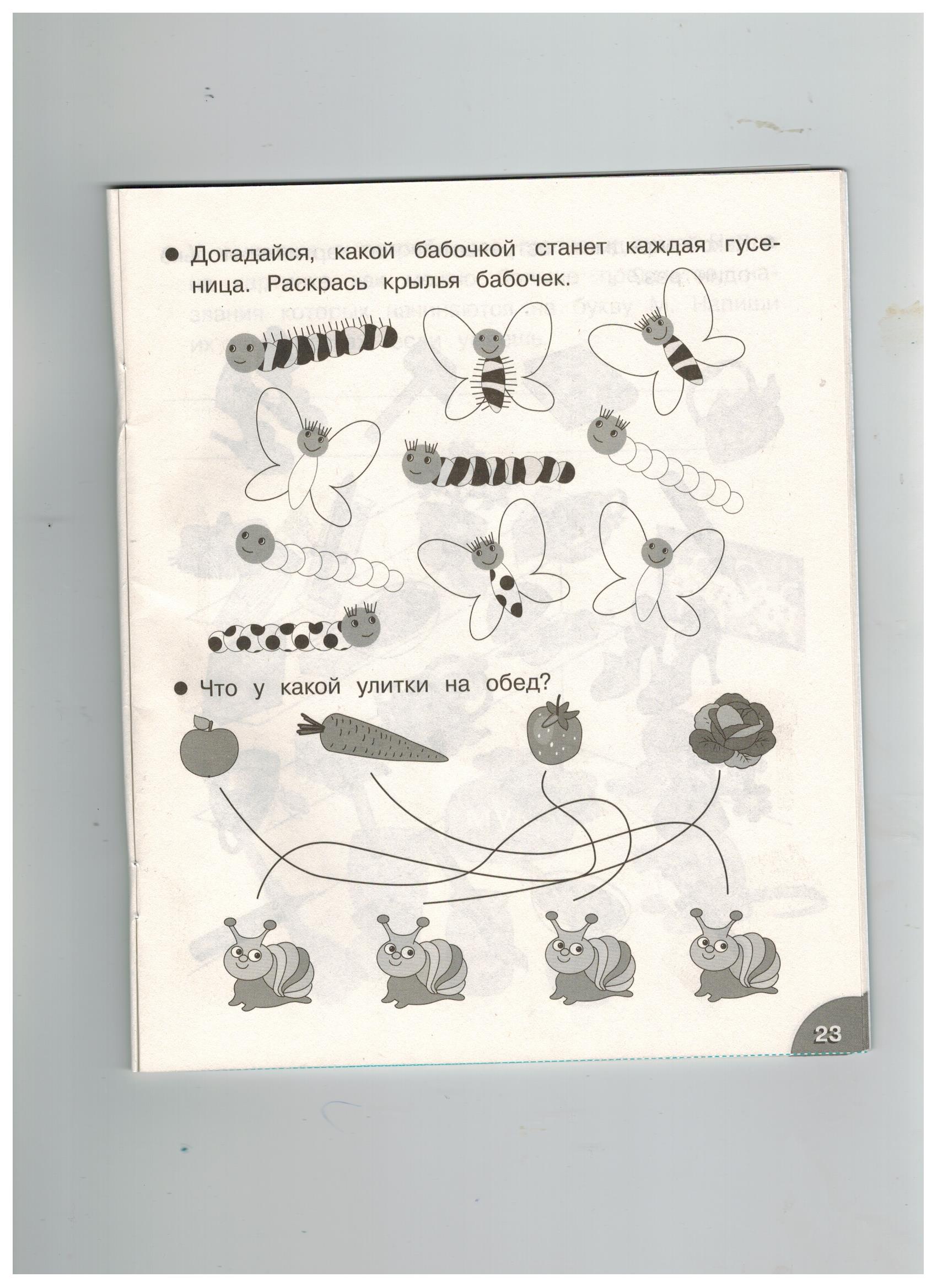 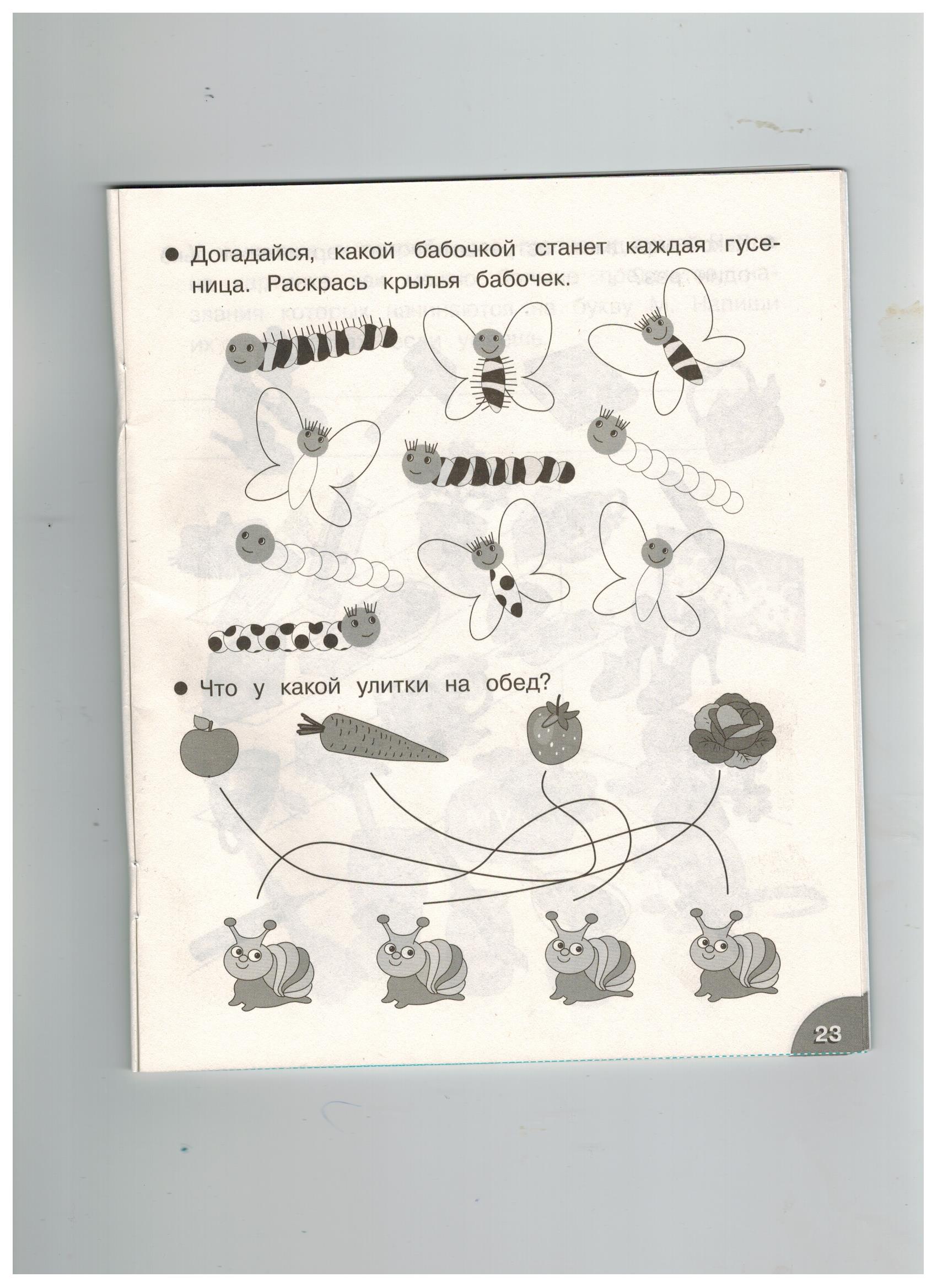 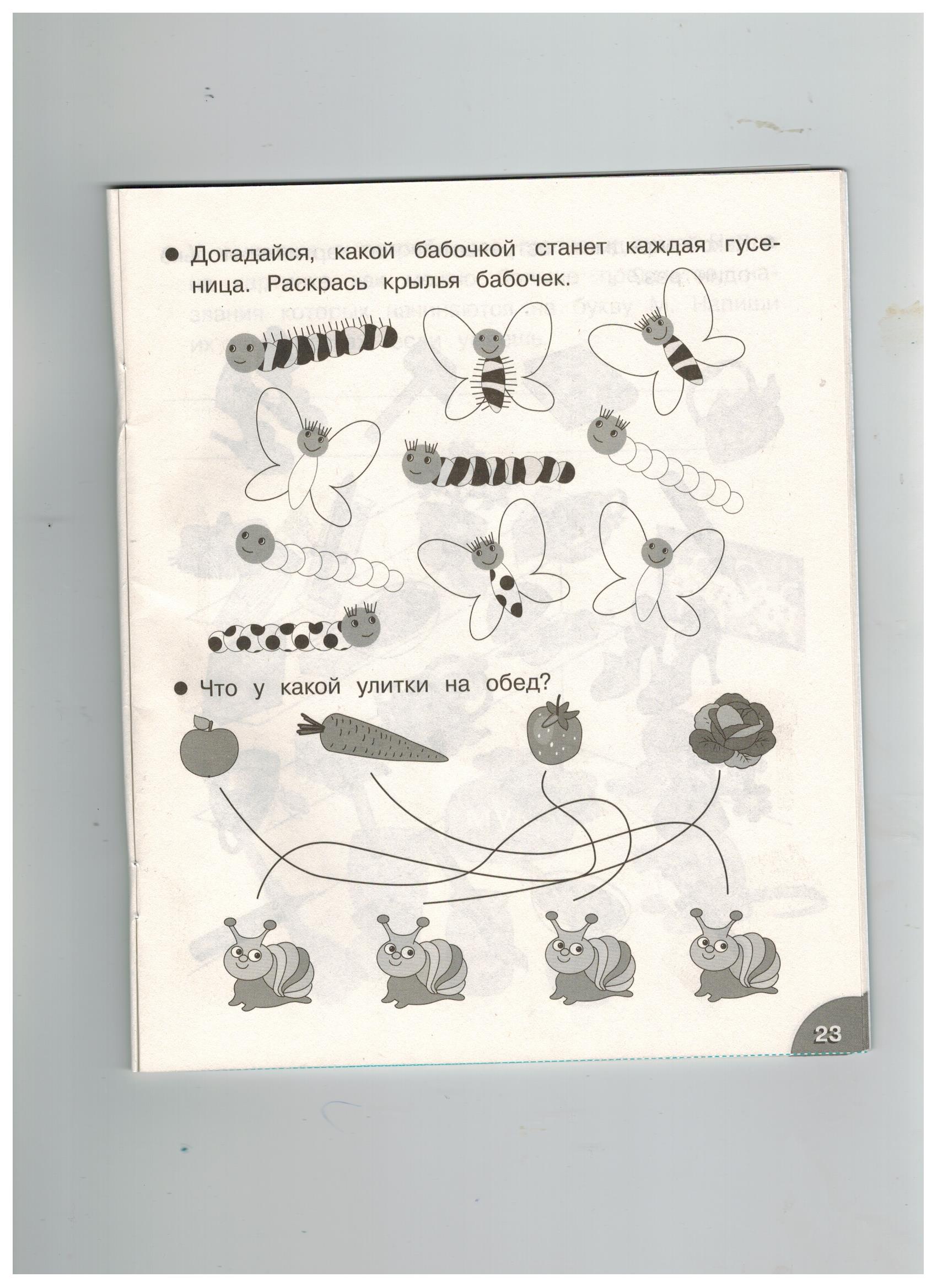 Какой предмет встречается на картинке только один раз?
Паровоз везёт зверей по Африке. В каждом вагончике зверята сидят на одних и тех же местах. Угадай, кто выглянет из пустых окошек.
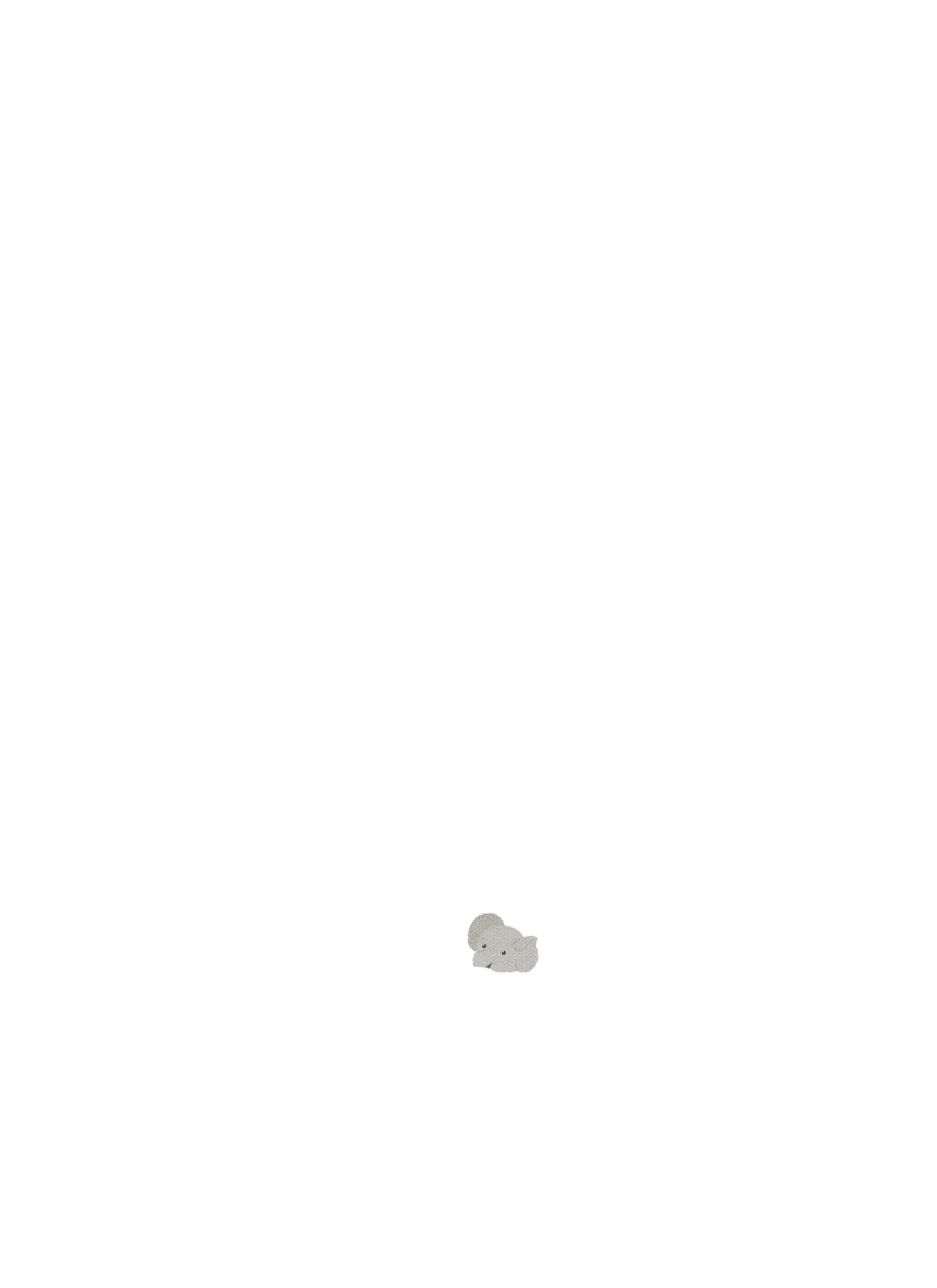 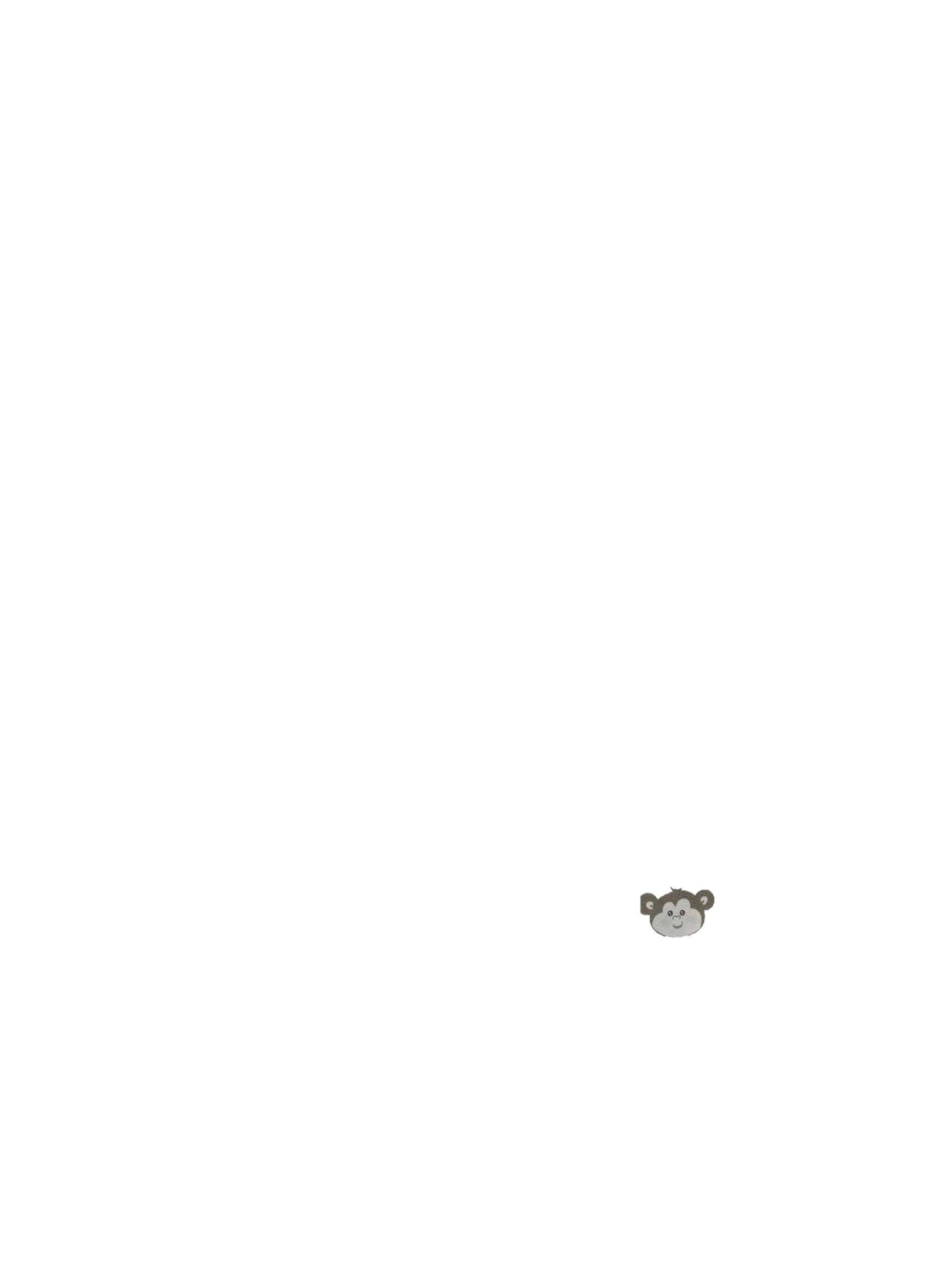 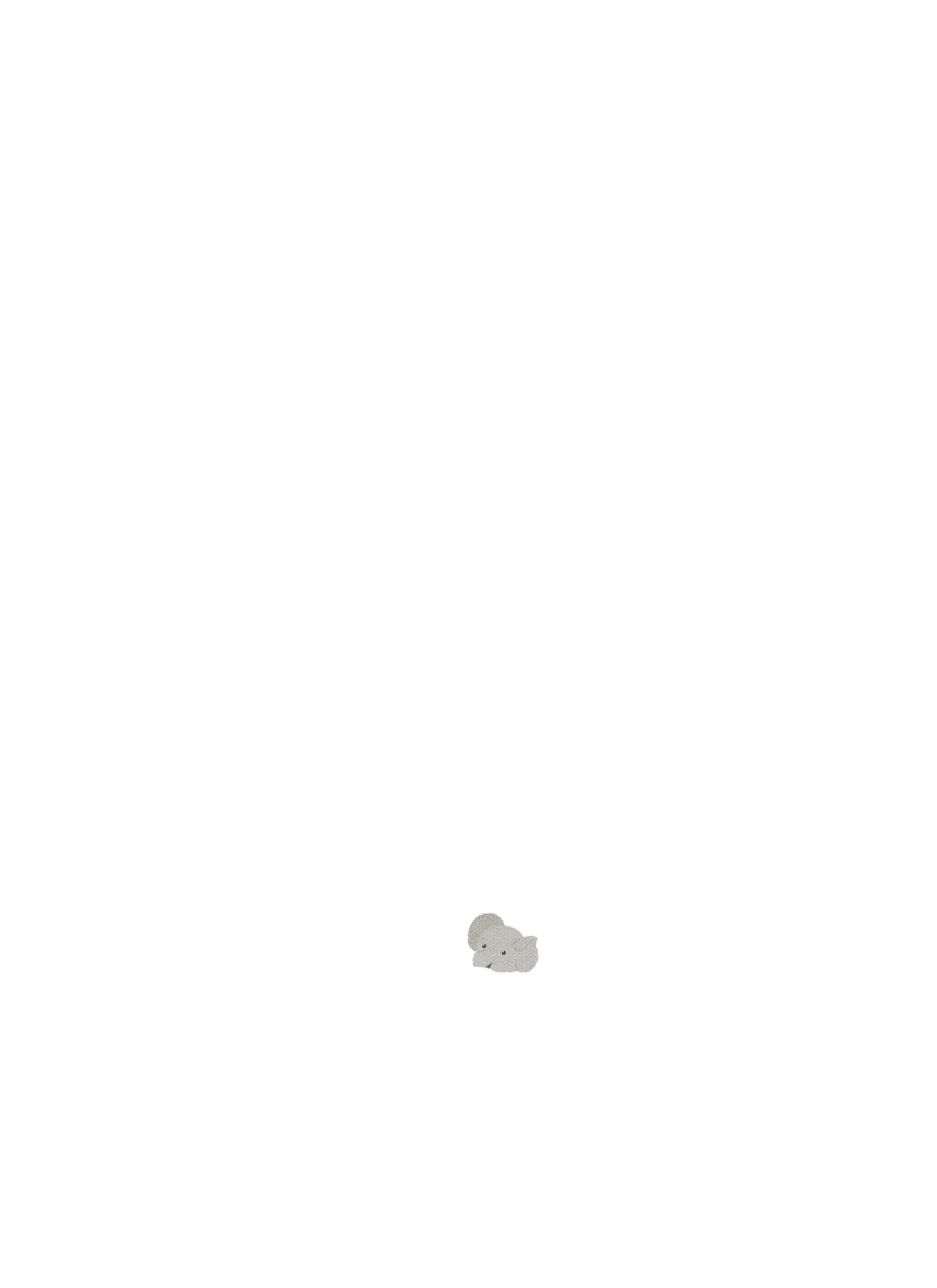 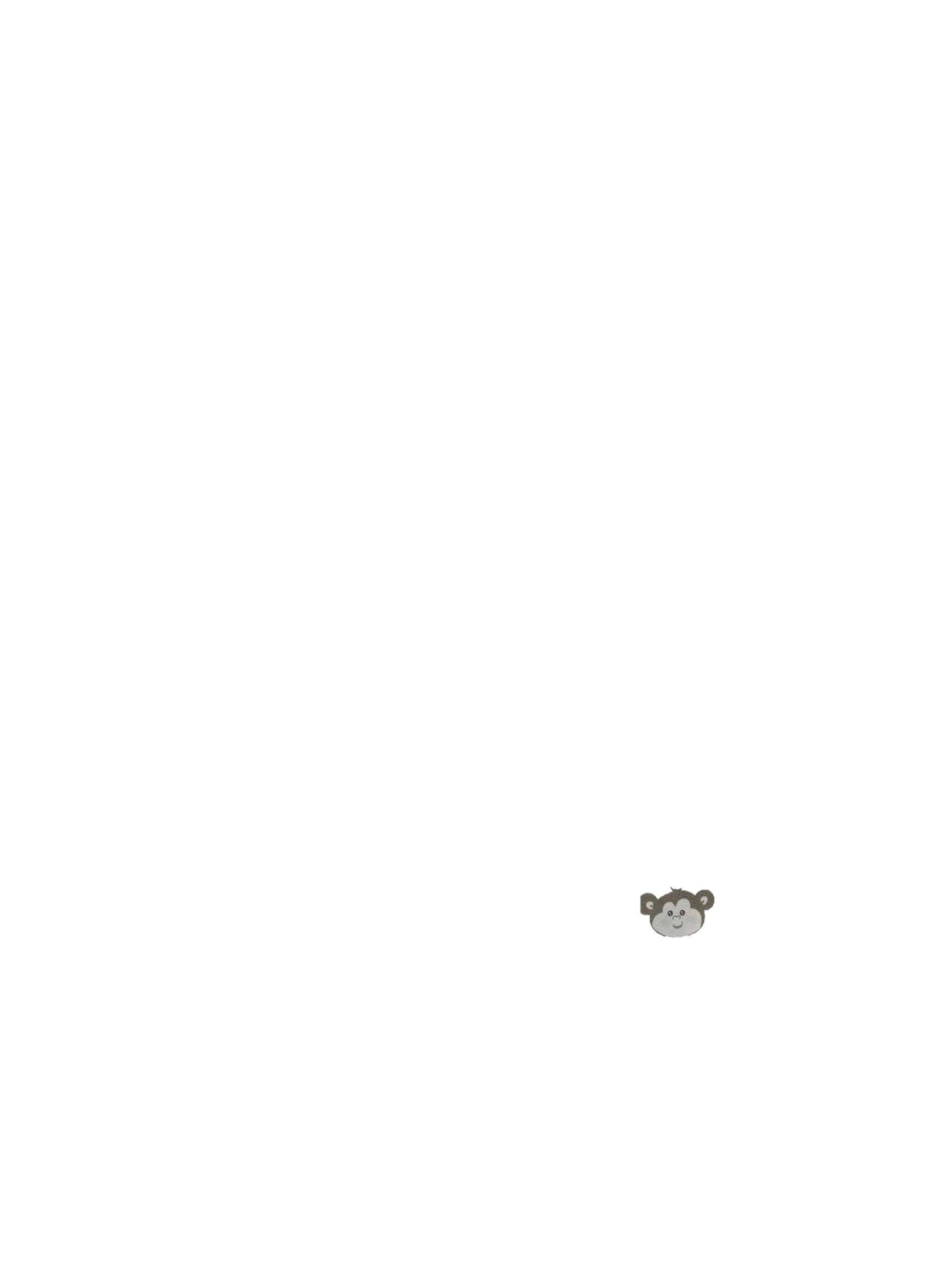 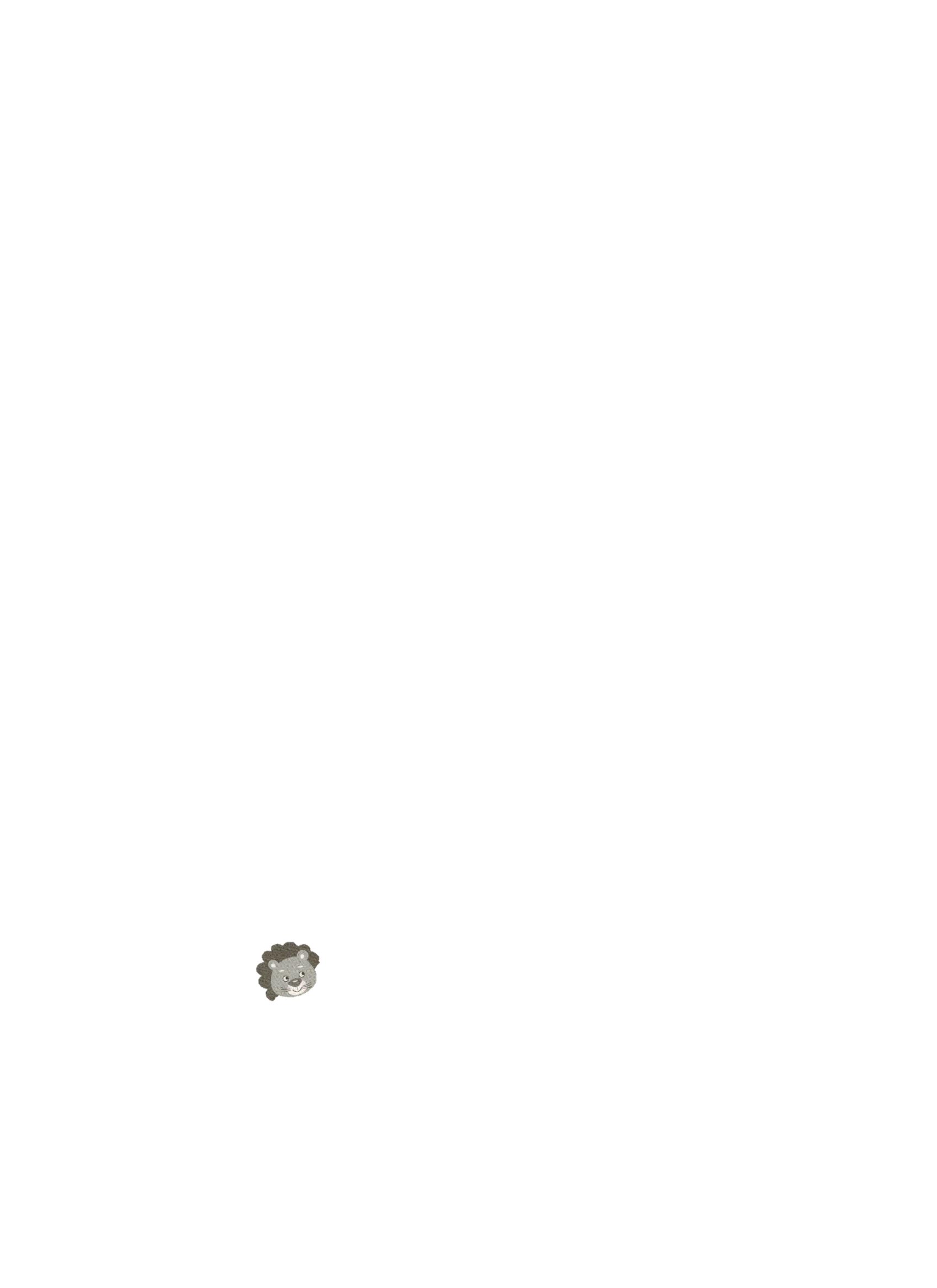 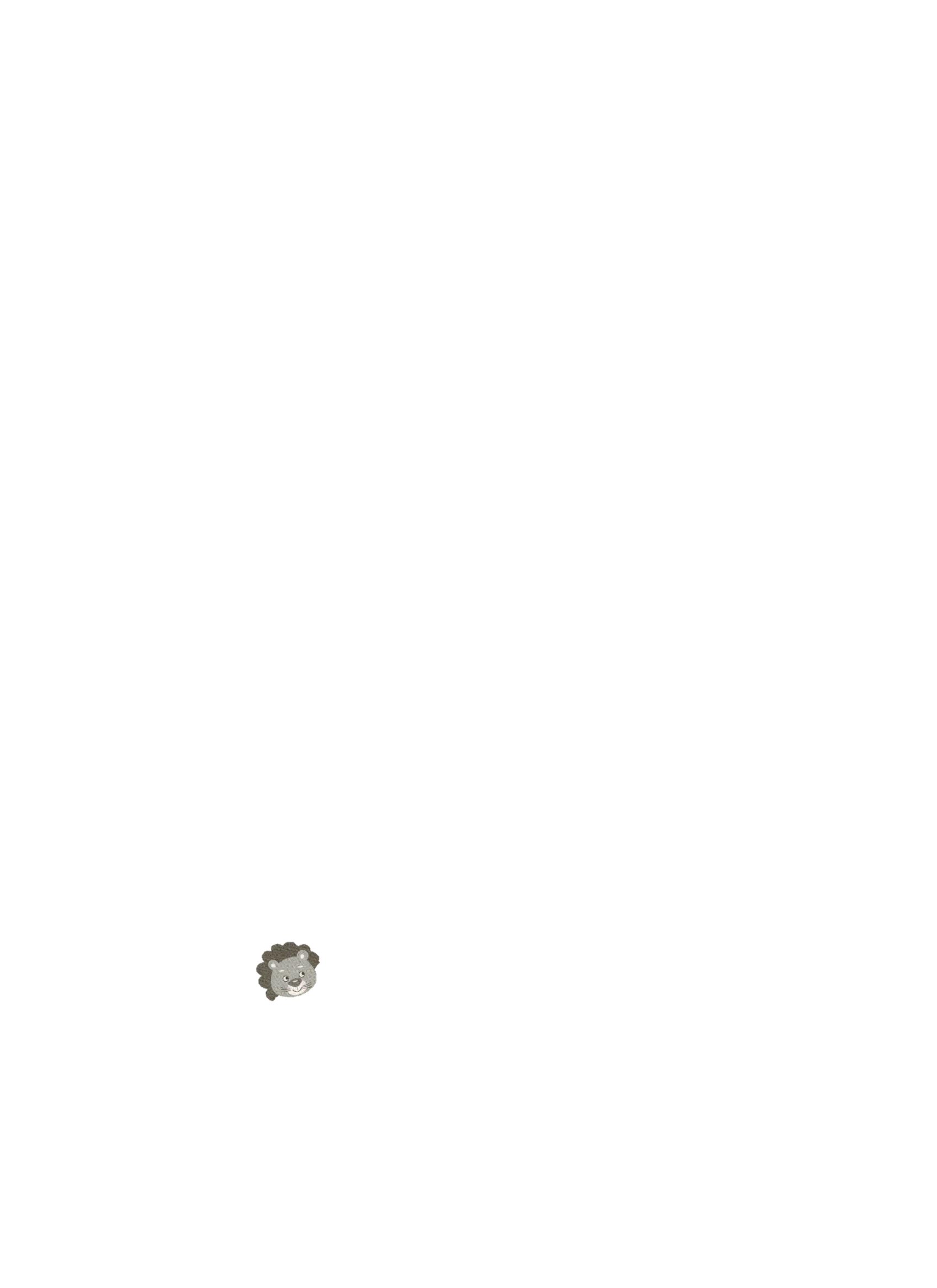 Найди в ванной комнате 10 лишних предметов.
Найди недостающий фрагмент пиратской карты.
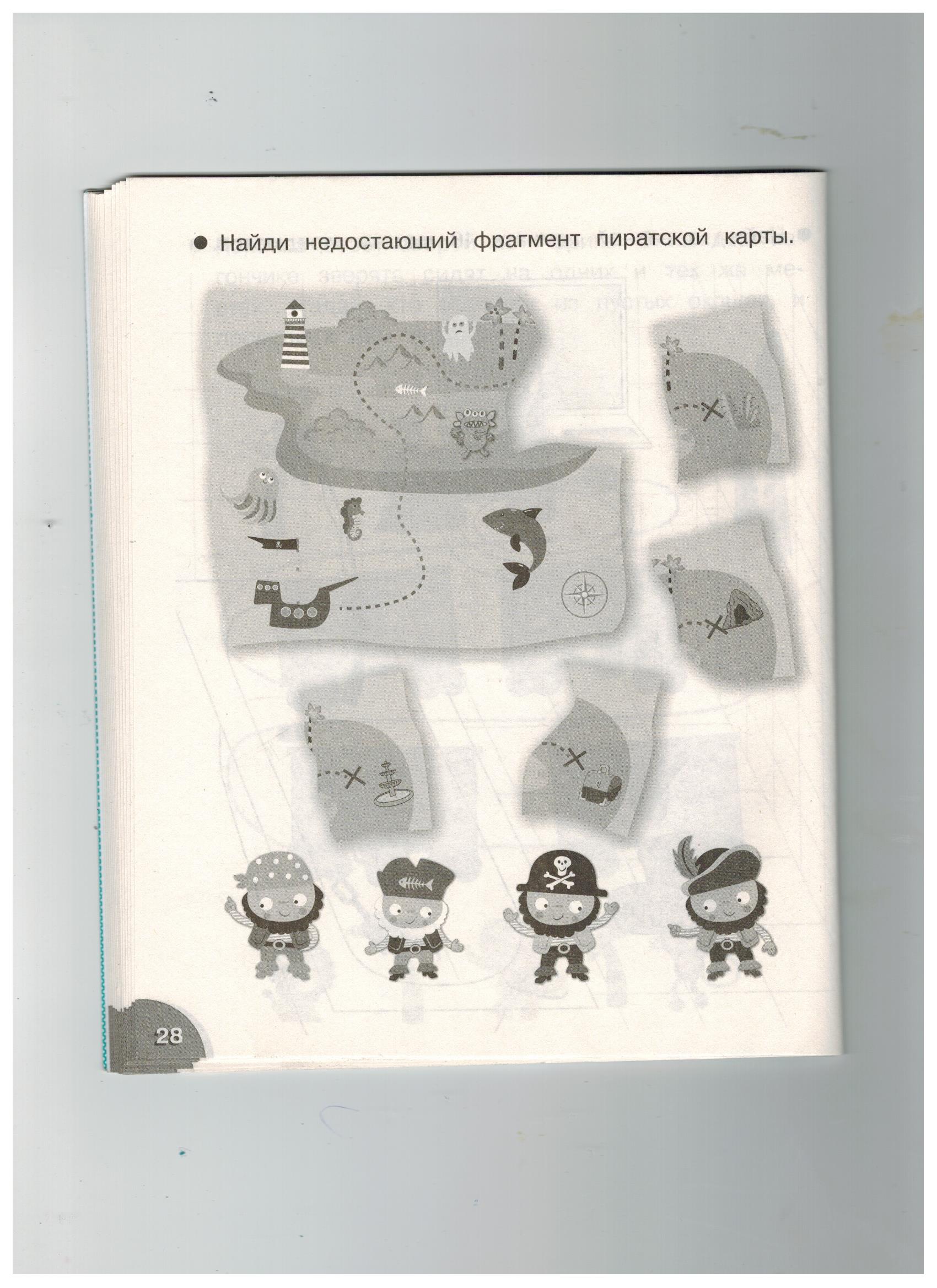 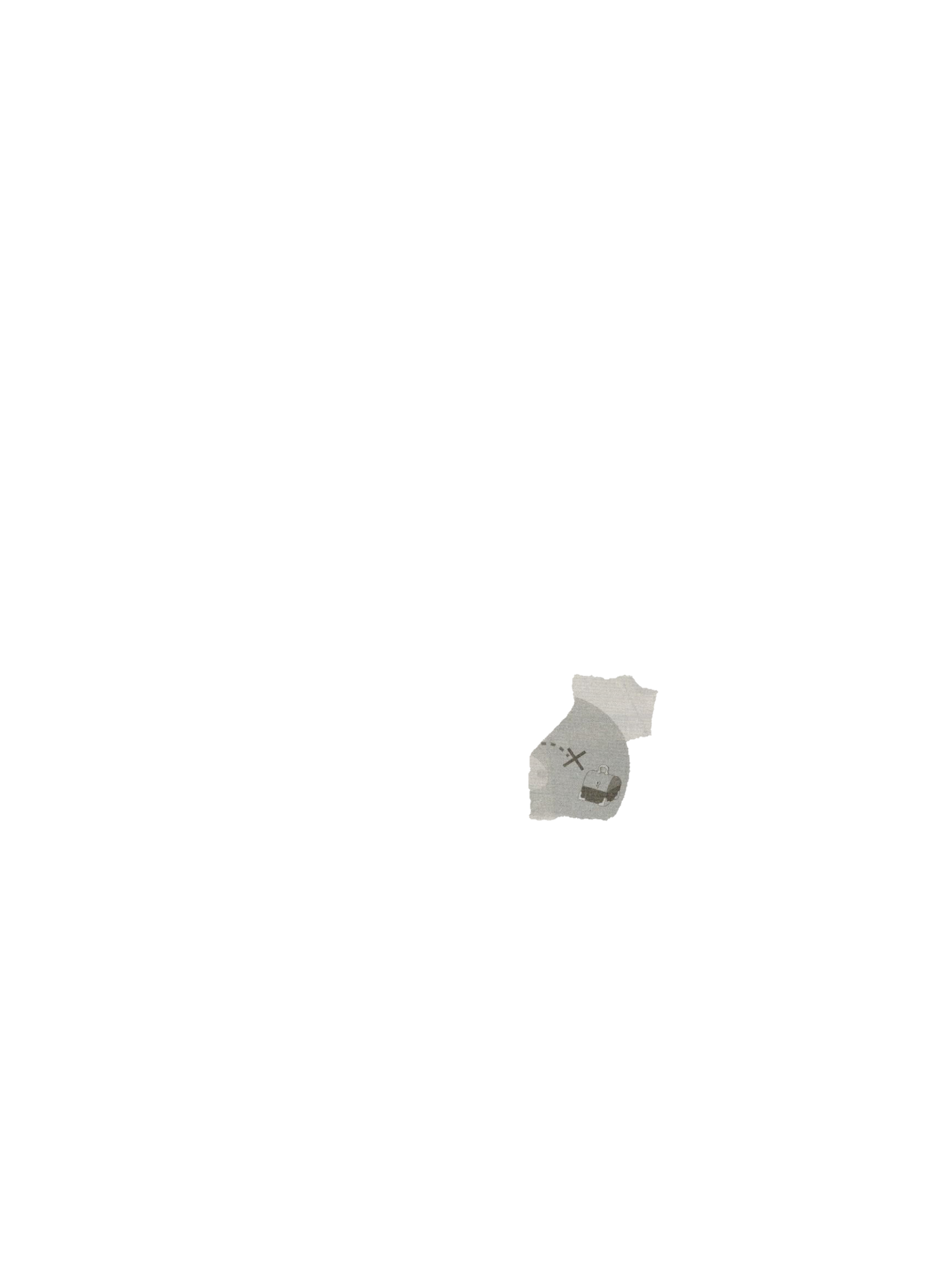 Помоги роботам найти в мастерской подходящие детали. Проведи стрелки.
Какой кран надо включить, чтобы наполнить лейку?
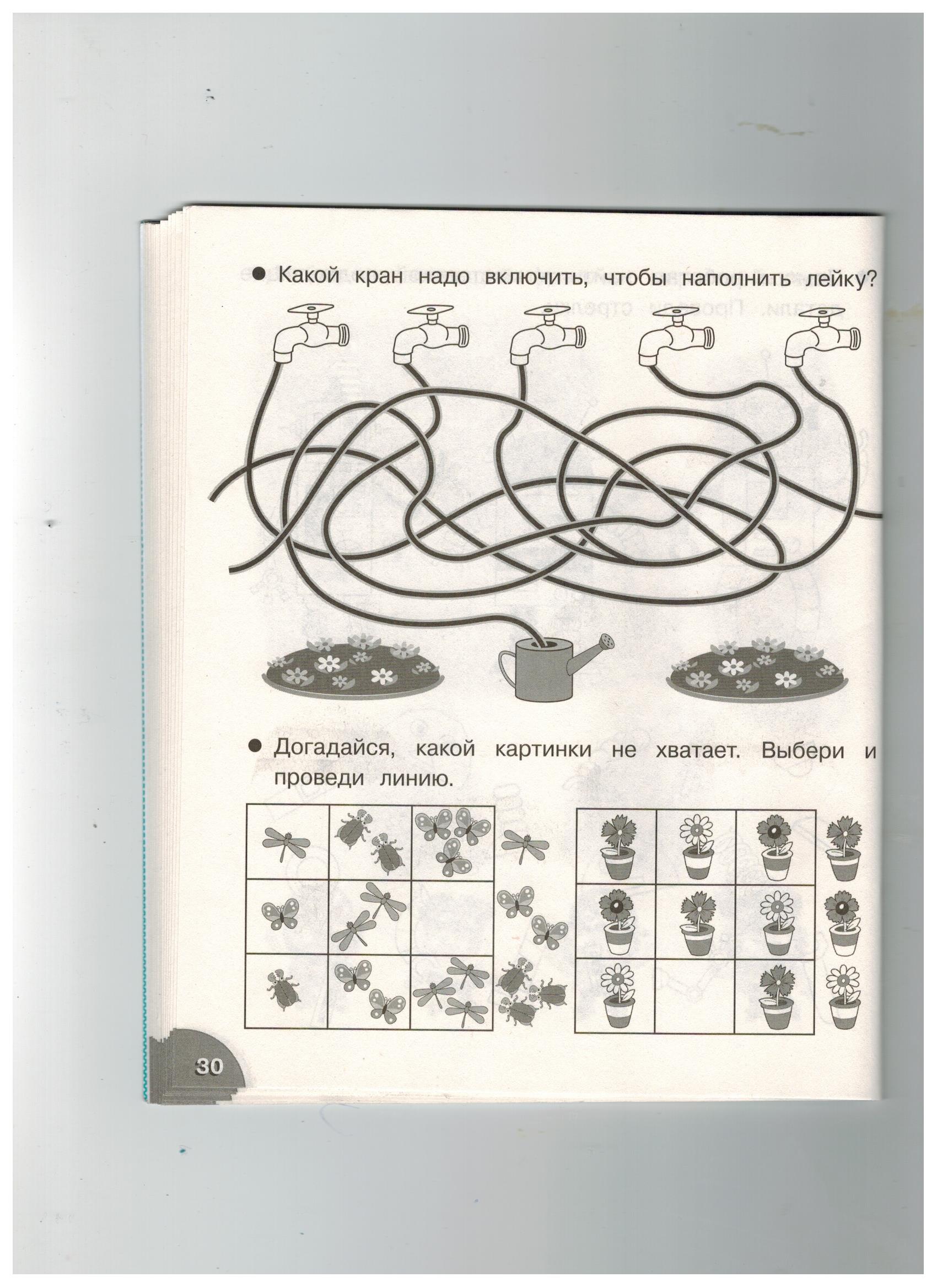 Догадайся, какой картинки не хватает.
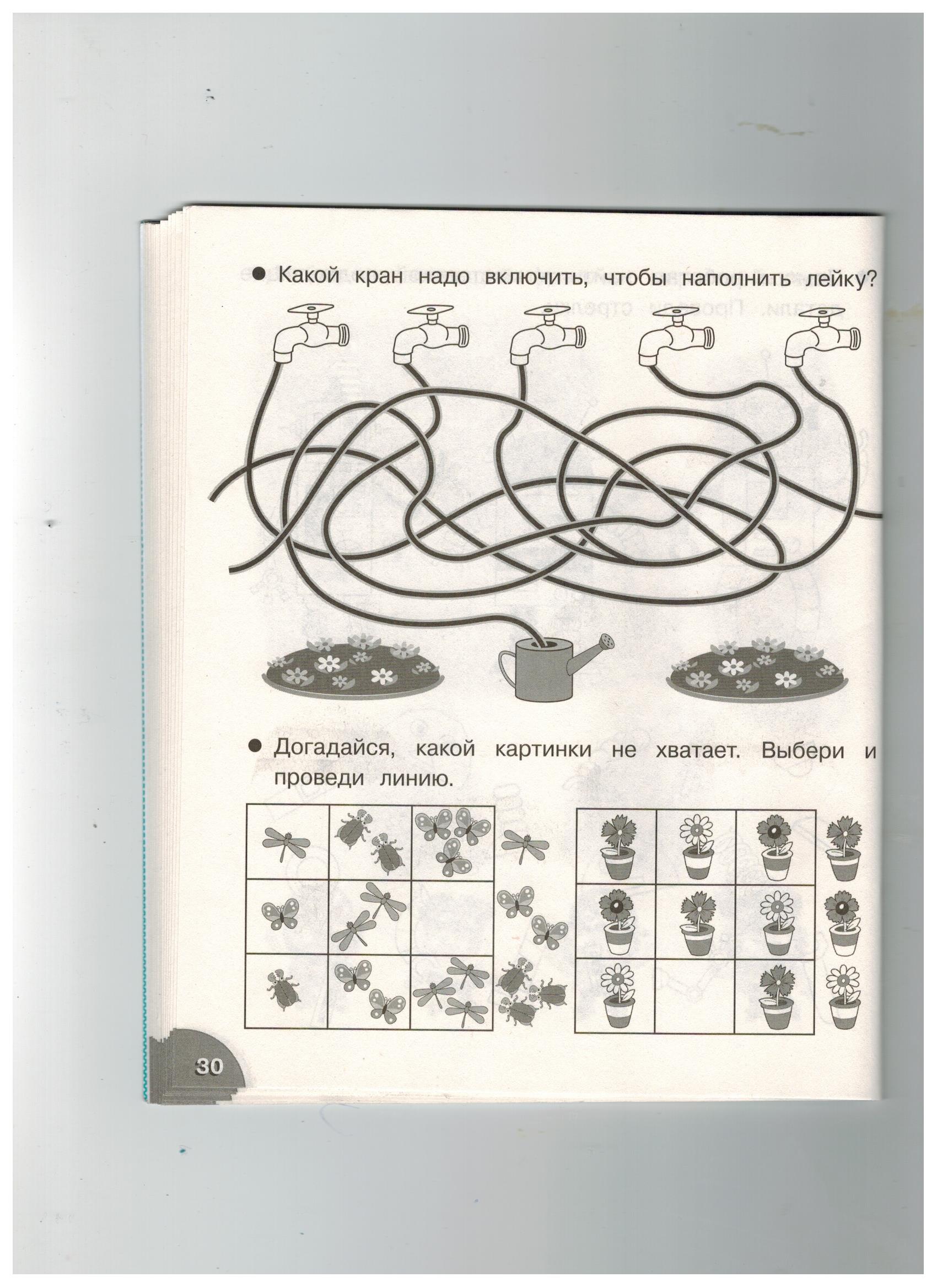 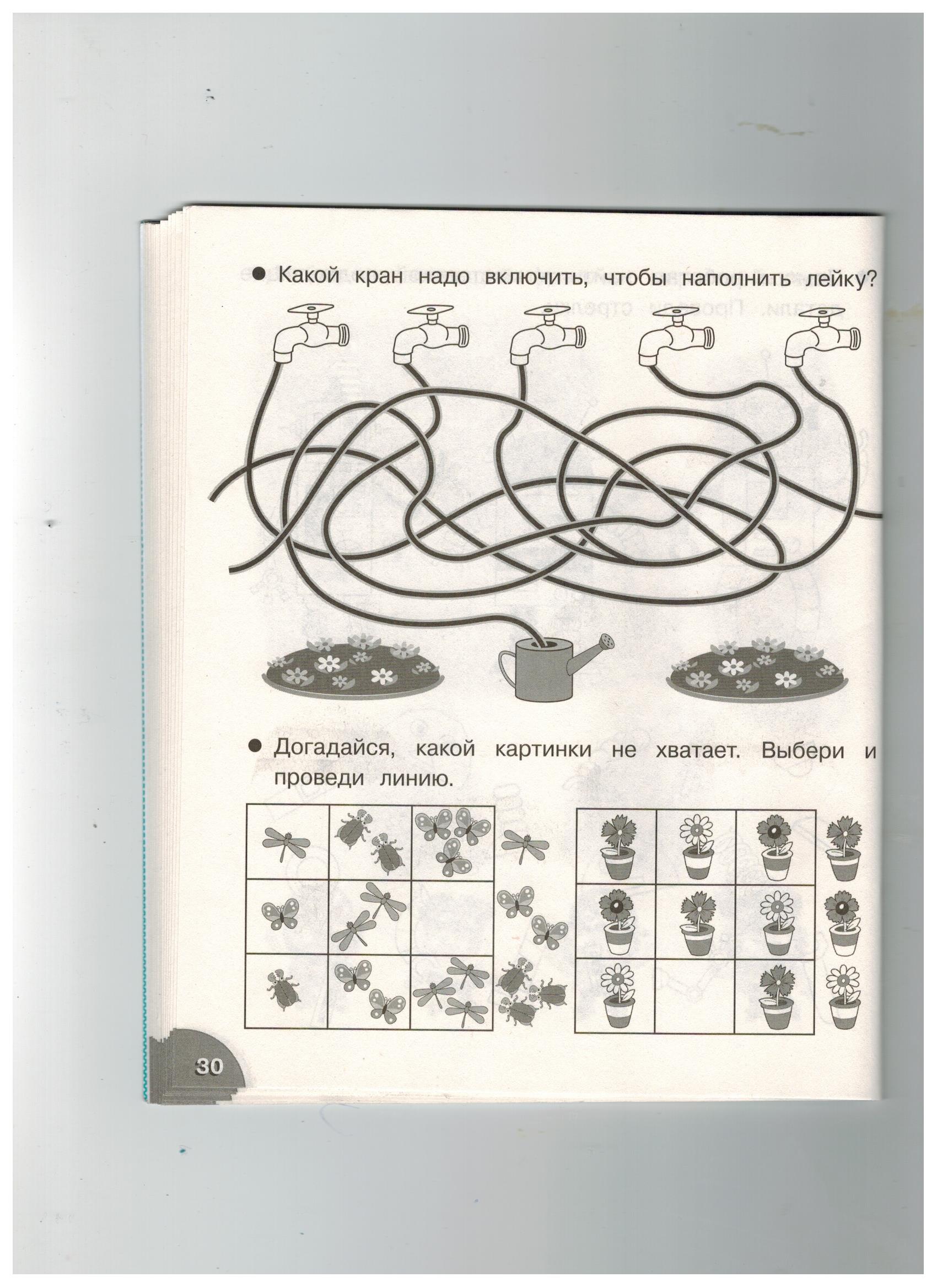 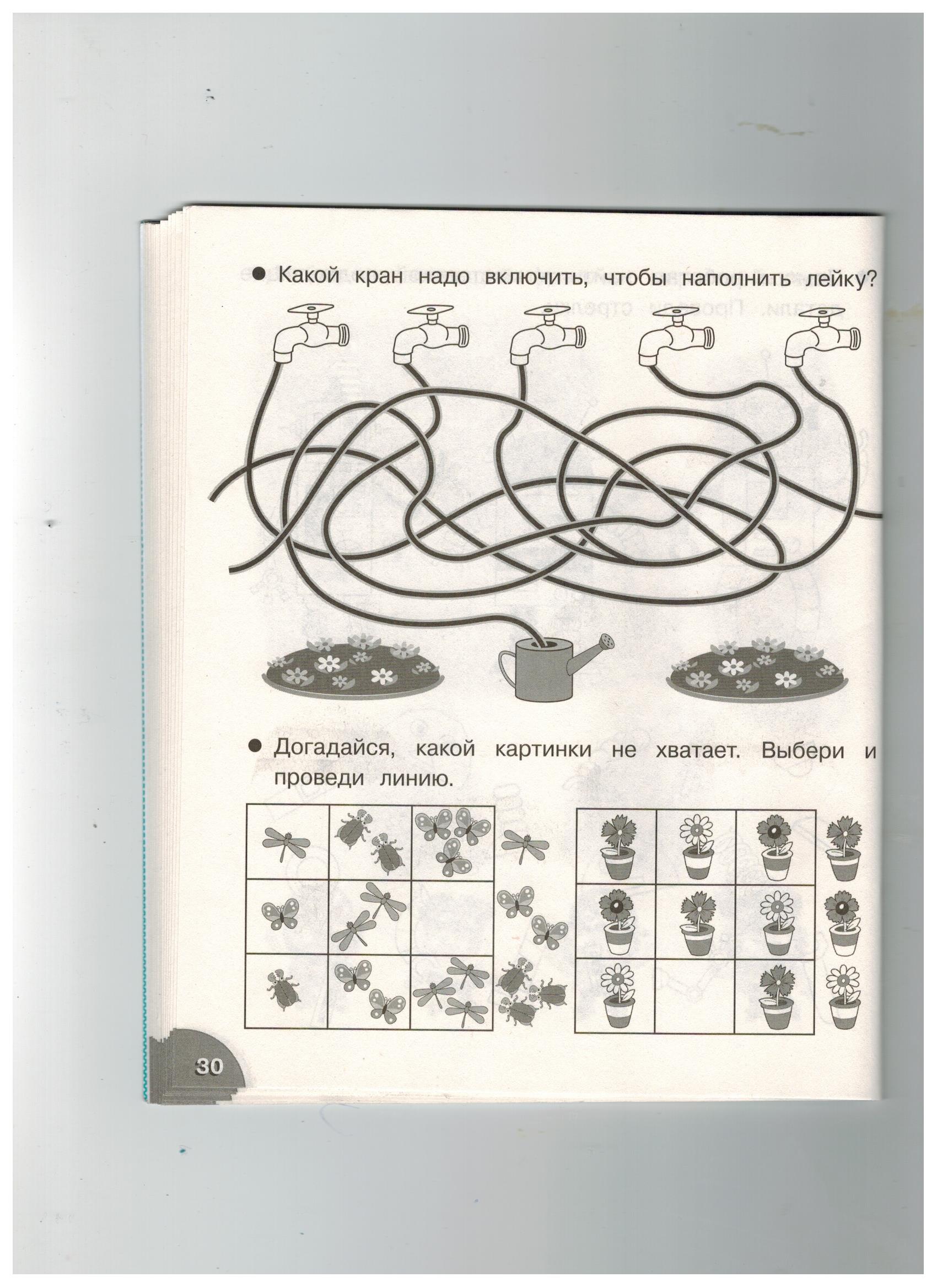 Мишка парашютист не может разобраться, где его тень. Помоги ему.
У мамы птицы вылупился первый птенец. Помоги ей как можно скорее добраться к нему.
У мамы птицы вылупился первый птенец. Помоги ей как можно скорее добраться к нему.
Для создания презентации использовалось печатное издание для совместных занятий родителей с детьми дошкольного возраста Серия «Рабочая тетрадь дошкольника» РАЗВИВАЕМ ПАМЯТЬ, МЫШЛЕНИЕ, ВНИМАНИЕИздательство «Стрекоза»Автор – составитель А. Савранская.
Картинка https://yandex.ru/images/search?cbird=5&rpt=imageview&redircnt=1636462650.1&url=https%3A%2F%2Favatars.mds.yandex.net%2Fget-images-cbir%2F2273319%2Fpk-4GitRPTenhYI2agDPiw0733%2Forig&cbir_id=2273319%2Fpk-4GitRPTenhYI2agDPiw0733&family=yes
https://yandex.ru/images/search?cbird=5&rpt=imageview&redircnt=1636462650.1&url=https%3A%2F%2Favatars.mds.yandex.net%2Fget-images-cbir%2F2273319%2Fpk-4GitRPTenhYI2agDPiw0733%2Forig&cbir_id=2273319%2Fpk-4GitRPTenhYI2agDPiw0733&family=yes